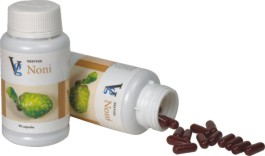 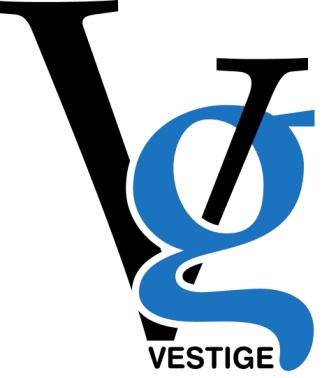 NONI PRODUCT TRAINING
NATURE’S AMAZING GIFT TO HUMANITY.
1
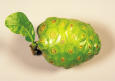 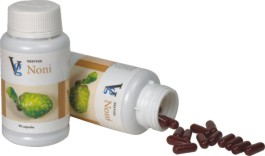 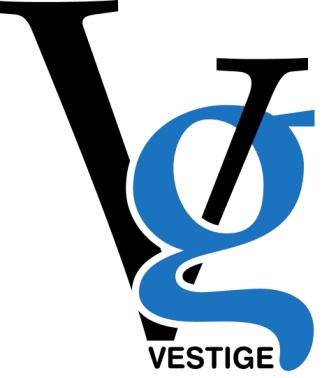 Noni is the common name of Botanical plant Morinda Citrifolia . It is also known as Indian Mulberry . 
In 1953, Dr. Ralph Heinicke started research on Noni & found that elements in Noni helped the body by increasing the absorption of nutrients – He named that ingredient as Xeronine & Xeronine was 40 times more abundant that in pineapple.
Research showed that Xeronine may help to enlarge the pores in the walls of human cells & enable nutrients to enter the cells more easily.
Hence Xeronine helps the body’s ability to make use of nutrients taken in after eating.
2
NOT FOR MEDICAL ADVICE, FOR EDUCATION ONLY.
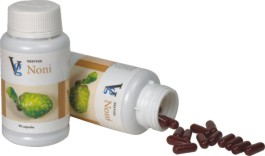 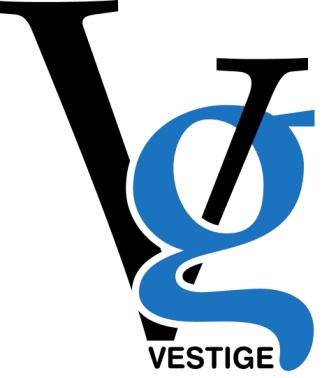 VESTIGE NONI
Noni has been used for more than 2000 years.
Used in traditional Ayurveda for its healthful benefits. Has been known for centuries as “ACH”.
Researched by more than 30 researchers in over 6 countries.
Promotes general health, stimulates our immune system.
Protects from pollutants & toxins.
Purifies your blood, regulates proper cell function.
Regenerates damaged cells.
3
NOT FOR MEDICAL ADVICE, FOR EDUCATION ONLY.
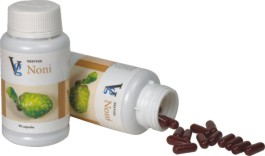 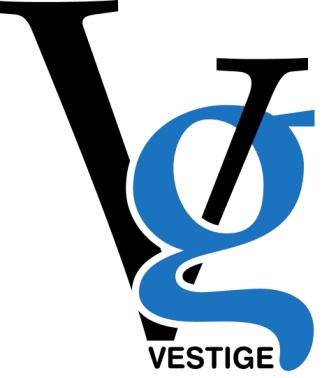 VESTIGE NONI
Increases digestion of food.
Inhibits tumor growth.
Improves memory & concentration.
Boosts energy, reduces stress.
Protects against Viral & Bacterial attacks.
Prevents premature onset of diseases like arthritis, heart disease, diabetes & stroke.
Noni is full of Vitamins & minerals.
4
NOT FOR MEDICAL ADVICE, FOR EDUCATION ONLY.
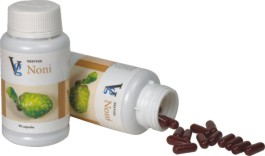 “NONI” How Does It Help ?
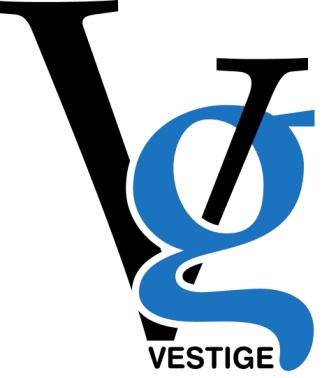 Digestive System ; Noni supports proper digestion, which means you absorb more nutrients at the cellular level.
Circulatory System, Tissues & Cells ; Noni is a superior antioxidant that helps your body rid itself of harmful free radicals & may increase your energy.
Immune System ; Noni supports the immune system, which strengthens the body’s natural ability to fight disease & infection.
5
NOT FOR MEDICAL ADVICE, FOR EDUCATION ONLY.
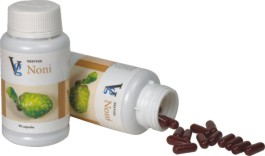 “NONI” How Does It Help ?
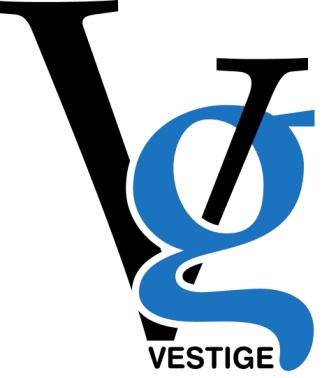 4. Metabolic System ; Noni boosts the metabolic system, which helps you enjoy increased energy & vitality.
5. Skin & Hair ; Since Noni is good for so many systems of the body, it helps give your hair a healthy shine & lets you skin glow.
6. Other Benefits ; Other benefits you may notice include increased mental clarity, increased attention span & greater physical performance levels.
6
NOT FOR MEDICAL ADVICE, FOR EDUCATION ONLY.
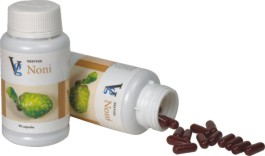 “NONI” Uses.
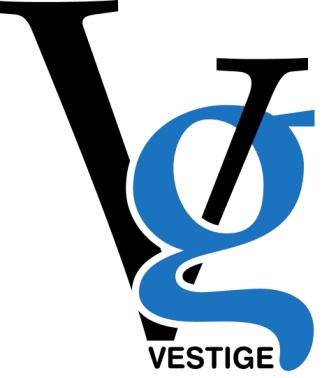 Cases where Vestige Noni can be used  are: 

Arthritis (Joint Mobility, Stiffness & Joint Health)
Asthma (Respiratory Problems)
Blemishes (Acne, Eczema, Psoriasis & Rosacea) 
Broken Bones (Healing) 
Cancers (Immune System)
Diabetes, High B.P., Headaches (Migraines), Hair Loss 
Impotency, Immune System Failure (Aids & Viruses) 
Indigestion (Constipation, parasites & Diarrhea) 
Infections & Viruses (Immune System) 
Malignancies (Tumors)
Pain (Menstrual Cramping, Child Birth) 
Toothache (Gum Disease)
7
NOT FOR MEDICAL ADVICE, FOR EDUCATION ONLY.
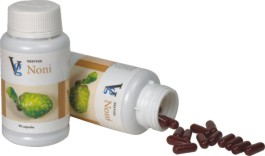 “NONI” Dosage.
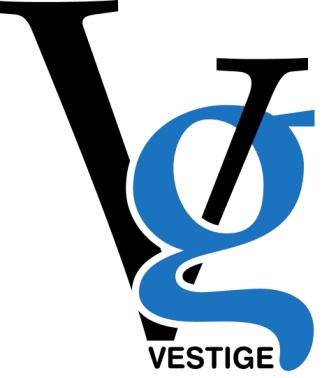 Recommendation for taking Vestige Noni capsules:

1.Capsules should be taken on an empty stomach at least 1/2 hour before a meal.

2.Take 2 capsules a day for five days & rest for 2 days. 
Then take 2 capsules a day for 5 days & again rest for 2 days.

The reason for the 2 day rest is to allow your system to accept and absorb the Noni better, and you should feel some results at the end of this 2-week period.
8
NOT FOR MEDICAL ADVICE, FOR EDUCATION ONLY.
“NONI”
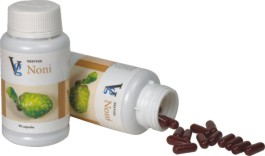 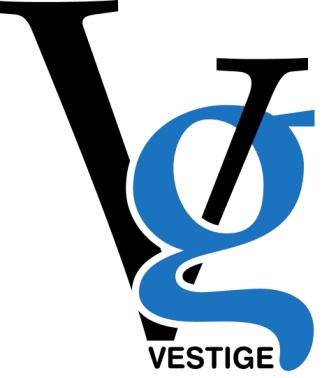 NATURE’S AMAZING GIFT TO HUMANITY.
MILLIONS OF PEOPLE WORLDWIDE ARE ENJOYING GOOD HEALTH & WELL BEING USING NONI.
	IMPROVE YOUR HEALTH NOW !!
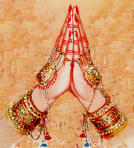 9